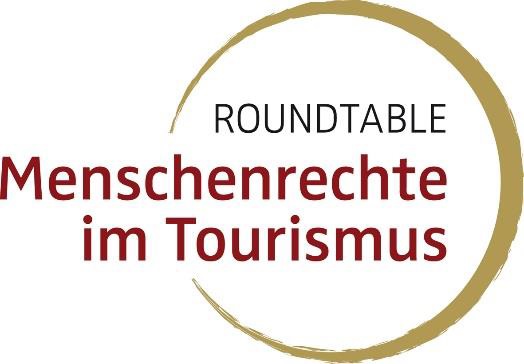 Fremdsprachdoppelstunde
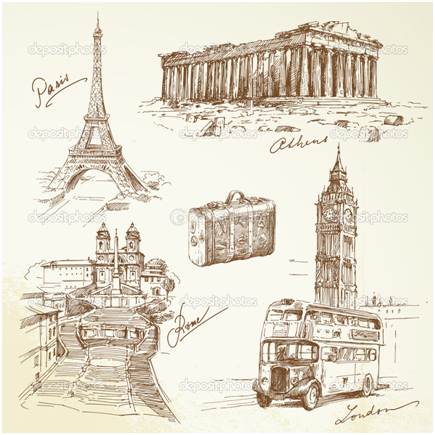 Mundgymnastik
Glücklich ist der Tourist, 
wenn er auf einer Tour ist 
und in einer Tour isst.
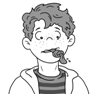 https://www.hanisauland.de/whiteboard/wbt-bundeslaender-und-hauptstaedte-in-deutschland/wbt-bundeslaender-und-hauptstaedte-in-deutschland-seite-1/_MATERIALIEN
Wohin fahren wir?
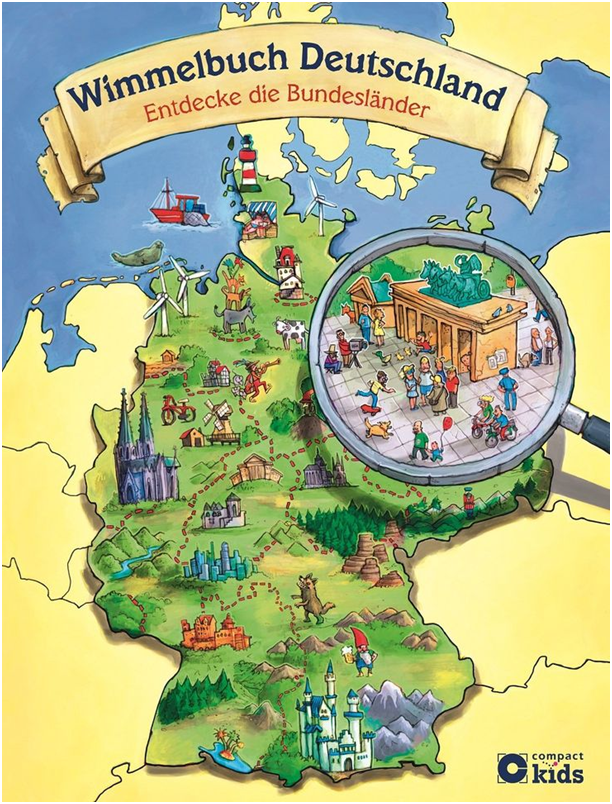 Finden Sie bitte alle Bundeslaender!
http://www.sks-jessen-nord.de/auswahl/deutschl/bundes4.htm
Ordnen Sie die Bundeslaender und Ihre Hauptstaedte
http://www.karl-kirst.de/ueben/bundeslaender.htm
Womit fahren wir?
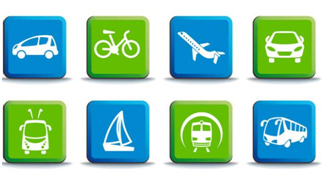 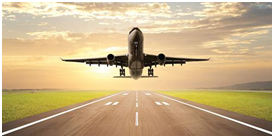 Wie fahren wir?
Sehen wir ein Video!
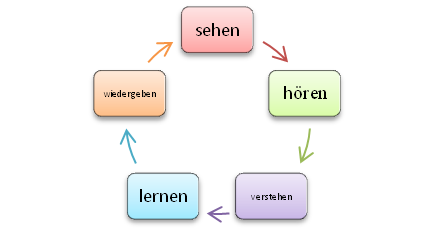 Reisevertrag
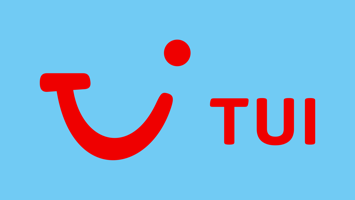 Reisevertrag
zwischen
TUI
Anna Borys und Peter Frimer
Frankostraße 18, 46001 Ternopil
 und
BITTE AUSFULLEN:
___________________________________________________________________________________________
Vorbemerkungen
Bei dem Reiseveranstalter handelt es sich um einen Freiberufler der Dienste höherer Art erbringt und nur
gelegentlich und außerhalb gewerblicher Tätigkeit Reisen veranstaltet.
 
1. Leistungspflichten des Reiseveranstalters
Der Reiseveranstalter erbringt im Rahmen der von ihm angebotenen
Reise nach Deutschland
In der Zeit vom 28. Februar 2017 bis zum 03. März 2017
 
folgende Leistungen:
Unterkunft Hotel Steigenberger, 2-Bett-Zimmer, 3 Übernachtungen
Pauschale Organisation
 
Weitere Leistungspflichten übernimmt der Reiseveranstalter nicht und es ist insbesondere Sache des Reisenden, seine rechtzeitige An- und Abreise auf eigene Kosten sicherzustellen.
3. Haftungsbeschränkung
Die Haftung des Reiseveranstalters für Schaden, die nicht Körperschaden sind, wird auf den dreifachen Reisepreis beschränkt,
1. soweit ein Schaden des Reisenden weder vorsätzlich noch grob fahrlässig herbeigeführt wird oder
2. soweit der Reiseveranstalter für einen dem Reisenden entstehenden Schaden allein wegen eines
Verschuldens eines Leistungsträgers verantwortlich ist.
Mit seiner Unterschrift bestätigt der Reisende, ein unterschriebenes Exemplar des Reisevertrags vom
Es wird empfohlen, eine Reisekrankenversicherung abzuschließen.
Ternopil, den ___________________________________________________________________________
                         Unterschrift Reiseveranstalter                                             Unterschrift Reisender
 
 
TUI •Frankostraße 18 • 46001 Ternopil • info@tui.ua • www.tui.ua
Telefon: +0973452156 • Fax: +49 228 265472
Konto-Nr.: 0207908200 • BLZ: 370 800 40 • Steuer-Nr.: 1120558132368571009
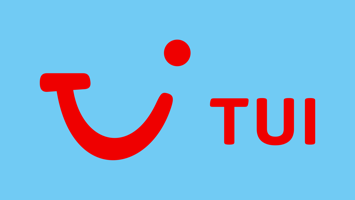 ANMELDUNG zur REISE
nach Deutschland 28.02.- 03.03.2017
 
Ich melde mich verbindlich für die Reise nach Deutschland
vom 28.02.2017 – 03.03.2017 an:
 
Vor- und Nachname      ______________________________________________________
Geburtsdatum                ______________________________________________________
Strasse, Haus-Nr.          ______________________________________________________
PLZ, Ort                        ______________________________________________________
Mobil                            ______________________________________________________
E-Mail                          ______________________________________________________
 
 
Die Kosten für die Reise betragen 669,- Euro.                                                      
Ich möchte gegen einen Aufpreis von 125,- Euro ein Einzelzimmer buchen.       
Gesamtpreis 794,- Euro.                                                                                         
 
Ich füge der Anmeldung den unterschriebenen Reisevertrag bei. 
 
 
Unterschrift ____________________________________
 
 
 
TUI •Frankostraße 18 • 46001 Ternopil • info@tui.ua • www.tui.ua
Telefon: +0973452156 • Fax: +49 228 265472
Konto-Nr.: 0207908200 • BLZ: 370 800 40 • Steuer-Nr.: 1120558132368571009
III. Sehenswuerdigkeiten—WeimarKooperatives Lesen
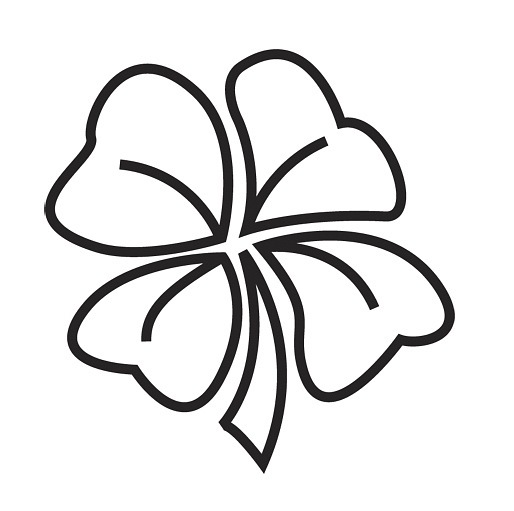 C
Stellen den Text schematisch vor
B
die Fragen zum Text stellen
D
geben den Titel zu jedem Absatz
A
erzӓhlen den Text der Gruppe nach
Das hat mir sehr gefallen!
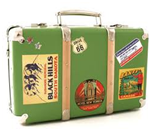 Das brauche ich nicht !
Daran soll ich noch arbeiten!
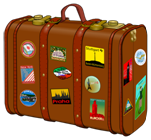 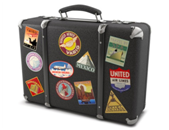 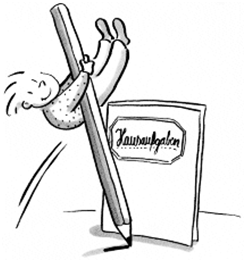 Schreiben Sie bitte einen Aufsatz!
 
 
Wer andere Länder besucht, soll mit den geöffneten Augen und nicht  mit dem Mund sehen.
 
Afrikanisches Sprichwort
 
Die beste Bildung findet ein gebildeter Mensch auf Reisen.
 
Johann Wolfgang von Goethe